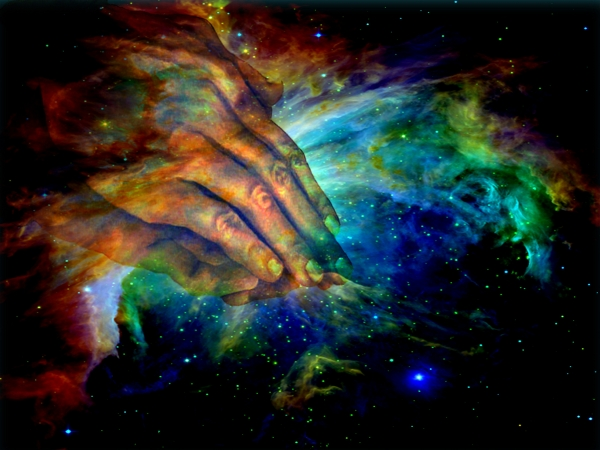 Faith, Science,   	and the Genesis Creation
Within our community, the three prominent views of the Genesis Creation are represented:
Young Earth Creation (YEC)
Old Earth Creation (OEC)
Evolutionary Creation (EC)
Young Earth Creation (YEC):
Genesis Creation is literal (prose, not allegorical).
Earth less than 10,000 years old
All life created as it exists now (no speciation).
This view gained a following in our community in the 1960s with the publishing of  The Genesis Flood by Morris and Whitcomb  (1962).
Prior to this, the Christadelphian community overwhelming espoused the Old Earth Creation view.
Old Earth Creation (OEC):
Ruin-Reconstruction (Gap Theory)
Posits that the six-day creation involved literal 24-hour days, with a gap of time between two distinct creations (Between Gen 1:1-2).
Progressive Creation
New life forms created gradually, over a period of hundreds of millions of years.  Does not allow for evolving of ‘kinds’ of animals and plants. God instead intervened at certain periods to create more complex life.
Evolutionary (Evolving) Creation: (EC)
Sometimes referred to as Theistic Evolution
Asserts that belief in God is compatible with the 	modern science and biological evolution.
Evolutionary Creationists believe:
The God of the Bible exists
He is the Creator of the universe and all life
Evolution is a natural process within creation.
Evolution, according to this view, is  the tool God 	employed to develop life.
Challenges to the Genesis Creation within our community:
Interpreting Genesis 1 as YEC proven impossible in 	face of  19th century scientific advancement.
This is why OEC, based on geological study, became 	 the predominant view.
As science continues to frustrate a concordist	interpretation of Genesis 1, our community is 	upholding the spirit of our pioneers by re-	evaluating Biblical interpretation. (The ‘two 	books’ ideology)
[Speaker Notes: Concordist – View that certain passages in the Bible can be explained by scientific fact or theory.]
Views of the Creation Narrative within our community:
One view with promise is the creation-salvation correlation, which compares (and contrasts) the complete work of God pictured in creation and Revelation.
From brother George Booker:

“In Genesis, God gives the first Adam authority over the physical creation. In Revelation, Jesus Christ -- the last Adam -- is the means by which God brings to completion His new, spiritual ‘creation’.”
Views of the Creation Narrative within our community:
This view (creation-salvation) was shared in the Tidings Magazine (Nov 2009)  by sister Ellen Styles as a way to preach to Russian contacts who, because of heavy emphasis on science in that country over several decades, had difficulty with a literalist reading of Genesis 1.
Views of the Creation Narrative within our community:
“Genesis 1 tells us that God created our earth, and also that He devised a plan whereby mankind might have the opportunity to respond to its Creator by developing the image and likeness of His holiness and glory.”
“The Bible is not a science book, nor is it a history book.”
“God chose not to reveal to us how the heavens and earth were created, probably because very few people would be able to understand the physical process.”
Views of the Creation Narrative within our community:
“What God wants us to focus on, however, is the earth as our future inheritance. In the Bible He tells us how we can gain this inheritance. While there are many references to the physical creation, these are secondary to God’s primary message.”
“[I]t is helpful to review this approach to Genesis 1 as it teaches not only about God’s power in creation, but it also demonstrates His plan for man’s salvation.”
Views of the Creation Narrative within our community:
Brother Alan Fowler’s A Drama of Creation
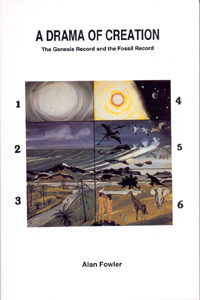 [Speaker Notes: A view I personally favor is the one put forth by brother Alan Fowler in his book, A Drama of Creation.]
Views of the Creation Narrative within our community:
Brother Alan Fowler’s A Drama of Creation
Layout of the Creation Narrative is “poetical, 	hymn-like, rhetorical, intended to be 	memorized and declaimed.”
Presents a topical theme of the Creation 	initiated by the dilemma presented in 	Genesis 1:2 ("the earth was without form 	and void").
Views of the Creation Narrative within our community:
Brother Alan Fowler’s A Drama of Creation
The Creator then sets out to remedy (by 	‘forming’ and ‘filling’),thereby providing the 	corpus of the creative event.
Forming and filling refers to God creating first  	domains and then the creatures that would 	inhabit each domain.
Views of the Creation Narrative within our community:
Brother Alan Fowler’s A Drama of Creation
This pattern does not attempt to rearrange the chronology of the days, but rather to highlight the "remedy" employed by God.
Views of the Creation Narrative within our community:
This view has many faithful adherents within our 	community.
Brother Stephen Snobelen, a well-received historian of 	science, has a very good paper on this ‘framework 	hypothesis’ and makes strong arguments for its 	reliability as a non-concordist Creation interpretation.
Views of the Creation Narrative within our community:
Creation of God’s Cosmic Temple:
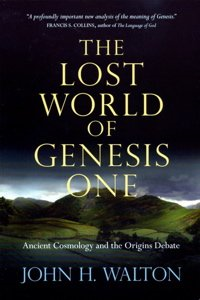 [Speaker Notes: The Lost World of Genesis One: Ancient Cosmology and the Origins debate by John Walton gives the best account of this view I’ve encountered.]
Views of the Creation Narrative within our community:
Creation of God’s Cosmic Temple:
Genesis 1 is describing God’s setting up the 	cosmos, with the final phase being his 	entering into His temple to take up His duty of 	maintaining all His creation.
Primary audience was the ancient Hebrew 	whose cosmological views were consistent 	with the Ancient Near East (ANE); viz. that 	Deity was directly responsible for all activity 	in nature.
Views of the Creation Narrative within our community:
Creation of God’s Cosmic Temple:
Based on the Forming and Filling (Framework 	Hypothesis) model.
The forming signifies setting up of the 	domains within God’s cosmos. The filling 	signifies setting up of inhabitants to take up 	their respective tasks within God’s cosmos.
Views of the Creation Narrative within our community:
Creation of God’s Cosmic Temple (Primary Audience):
Day 1 – Establishing time {day and night}
Day 2 – Setting up meteorological cycles
Day 3 – Setting up of cycles of fecundity in 	nature (provision of sustenance).
[Speaker Notes: The functionality of each domain (that which is formed) is emphasized in the Creation account.]
Views of the Creation Narrative within our community:
Creation of God’s Cosmic Temple (Primary Audience):
Day 4 – Establishing of celestial bodies for 	seasons and timekeeping.
Day 5 – Establishing of an ordered nature and 	cycle of life in air and water (“be fruitful and 	multiply”)
Day 6 – Establishing of ordered nature and 	cycle of life on land. Culminates with creation 	of man “in God’s image”.
[Speaker Notes: Within each domain God placed the respective occupant. This helps explain, for example, why day and night came to be on the first day yet the sun wasn’t created until day four.]
Views of the Creation Narrative within our community:
Creation of God’s Cosmic Temple (Primary Audience):
Psalm 74: 16 You established the cycle of day and night;  ‍you put  the moon ‍and sun in place. 17 You set up all the boundaries ‍of the earth; you created the cycle of summer and winter. ‍
Genesis 8: 22 “While the earth continues to exist, ‍planting 	time ‍and harvest, cold and heat, summer and winter, and day and night will not cease.”
[Speaker Notes: The Old Testament rightly acknowledges God’s direct work in Creation yet does not attempt to explain the physical laws we now understand govern the universe. However, to the original audience physics or meteorology would’ve meant little. Within their worldview they needed only understand God created everything. Something we also believe even while understanding the physical laws He put in place.]
Views of the Creation Narrative within our community:
Creation of God’s Cosmic Temple (Primary Audience):
Psalm 104:19-22 - He made the moon to mark the months, ‍and the sun sets according to a regular schedule. ‍You make it dark and night comes, ‍during which all the beasts of the forest prowl around. The lions roar for prey, seeking their food from God. ‍ When the sun rises, they withdraw and sleep ‍in their dens. Men then go out to do their work, and labor away until evening. ‍
[Speaker Notes: God “makes it dark and night comes”, which we today understand to be because of the orbit of the earth around the sun and not because God every single evening must move the sun across the sky, set it in the west, and cause the moon to rise. The lions seek their food from God, but don’t expect Him to drop a wildebeest out of the sky.]
Views of the Creation Narrative within our community:
Creation of God’s Cosmic Temple (Primary Audience):
Psalm 104:10-13 - He turns springs into streams; ‍they flow between the mountains. They provide water for all the animals in the field; the wild donkeys quench their thirst. The birds of the sky live beside them; they chirp among the bushes. ‍ He waters the mountains from the upper rooms of his palace; ‍the earth is full of the fruit you cause to grow. ‍
[Speaker Notes: We know from science that the mountains aren’t literally watered by the upper rooms of God’s palace, yet we believe He, as Creator, is responsible for the established cycles of rain that replenish streams and rivers. Nor do we believe God must cause each piece of fruit to grow on every tree, but that in establishing the fecundity cycles He is indeed responsible for nature’s producing of food.]
Views of the Creation Narrative within our community:
Creation of God’s Cosmic Temple (Primary Audience):
Day 7 – Establishing His cosmic temple where 	He would take up His divine rest (not 	inactivity, but period of stability from which 	He then begins to reign over His creation.
Psalm 68:5b – God rules from his holy palace.
Eph 1:20 –  Christ is risen and seated at God’s right hand in the heavenlies (His cosmic temple).
[Speaker Notes: According to this view, God is now actively reigning over His Creation. This is supported by numerous Bible passages.]
Views of the Creation Narrative within our community:
Creation of God’s Cosmic Temple (Primary Audience):
Psalm 132:7-8 – Let us go to his dwelling place! Let us worship before his footstool! Ascend, O Lord, to your resting place, you and the ark of your strength!
Psalm 132:13-14 - Certainly the Lord has chosen Zion; he decided to make it his home. He said, “This will be my resting place forever; I will live here, for I have chosen it.
Christadelphians becoming target of atheists for our promotion of out-dated views of creation vs evolution:

At talks given:

Brother John Bilello, USA:
 
  An Open Letter to John C. Bilello
     http://pandasthumb.org/archives/2005/05/an-open-letter-1.html

  Creationism comes to town
     http://canadiancynic.blogspot.com/2005/04/bobos-world-locally-speaking.html
[Speaker Notes: Of concern is the fact that our community is beginning to gain attention from skeptic groups who target Creationists groups with out-dated arguments against evolution. This reflects poorly on us since we are seen as little more than quote miners who are intellectually dishonest and display typical cognitive dissonance common among most fundamentalist Christian organizations.]
Christadelphians becoming target of atheists for our promotion of out-dated views of creation vs evolution:

At talks given:

Brother John Hellawell, UK
  Creation Watch report from Redditch 
    (British Centre for Science Education (BCSE))
      http://bcseweb.blogspot.com/2009/12/creation-watch-report-from-redditch.html
Christadelphians becoming target of atheists for our promotion of out-dated views of creation vs evolution:

Unbelief.org - critical commentary on Australian lecture by the Blackburn Christadelphians July 2007
http://unbelief.org/forum/index.php?topic=302.0
“Well fellow deluded fools, are we going to let them get away with this? What do you think we should do? Letterbox the area with our own leaflets? Stand outside and hand out leaflets? Attend the meeting and put our point of view? Invite the media?  All of the above.  We need to move quickly on this.”
Christadelphians becoming target of atheists for our promotion of out-dated views of creation vs evolution:
Young Australians Skeptics Forum and the Australian Atheist Foundation both commented adversely on a lecture given by Peter Islip in 2009.
http://www.youngausskeptics.com/bbpress/topic/evolution-is-not-a-fact
http://www.atheistfoundation.org.au/forums/showthread.php?t=2623
We’re even on Richard Dawkin’s website:
http://richarddawkins.net/articles/323-the-god-of-the-bible-is-no-delusion
Augustine:

“Usually, even a non-Christian knows something about the earth, the heavens, and the other elements of this world, about the motion and orbit of the stars and even their size and relative positions, about the predictable eclipses of the sun and moon, the cycles of the years and the seasons, about the kinds of animals, shrubs, stones, and so forth, and this knowledge he holds to as being certain from reason and experience.”

Continued…
“Now, it is a disgraceful and dangerous thing for an infidel to hear a Christian, presumably giving the meaning of Holy Scripture, talking nonsense on these topics; and we should take all means to prevent such an embarrassing situation, in which people show up vast ignorance in a Christian and laugh it to scorn.”


The Literal Meaning Of Genesis’
“Every thing in art and science are but copies of the workings of God’s spirit in nature. And it is by the study of nature and by meditation, on the discoveries which have been made as communicated to him through books, that man acquires his knowledge in the science of life, and so inhales this inspiration of God’s spirit. “

The Christadelphian (2:161), 1865